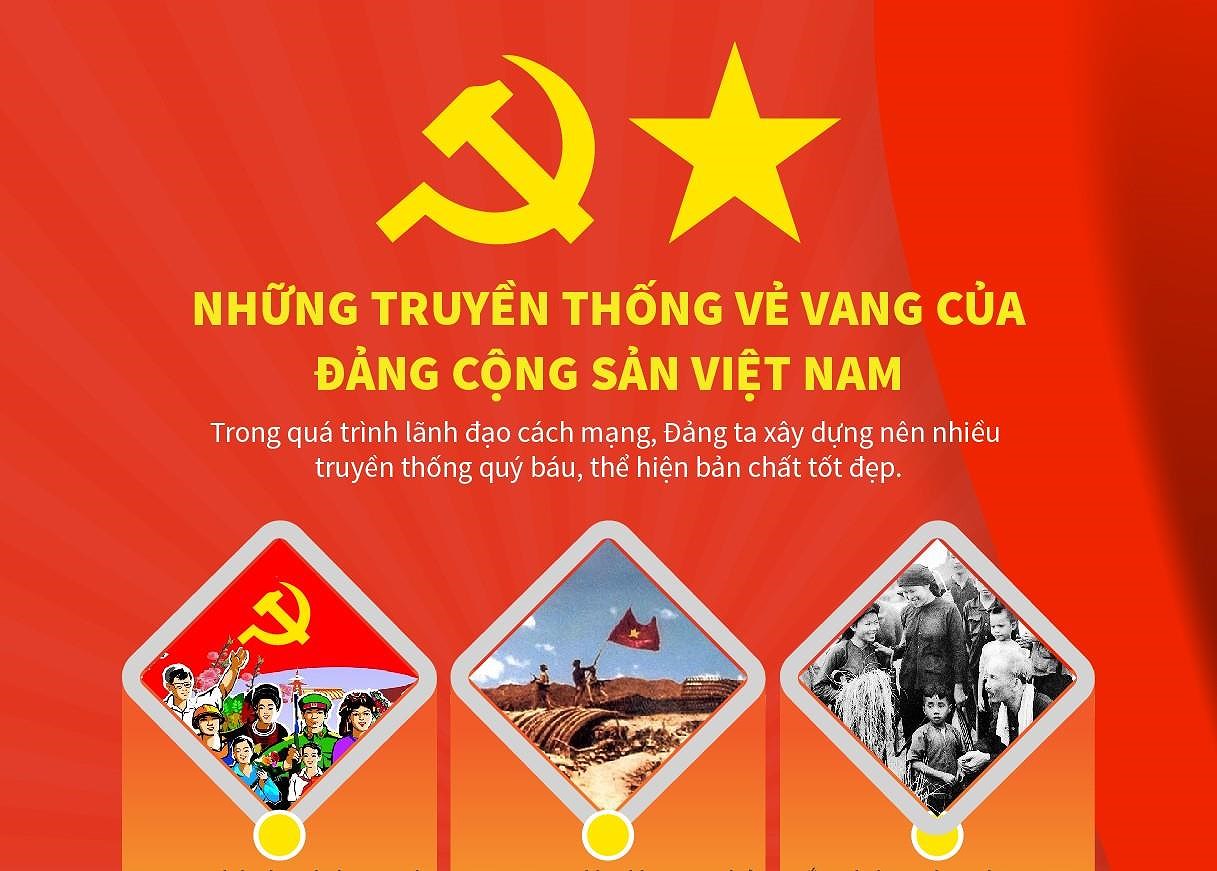 CÔNG TÁC NGHIÊN CỨU, BIÊN SOẠN, TUYÊN TRUYỀN, GIÁO DỤC LỊCH SỬ ĐẢNG
CĂNCỨTHỰC HIỆN
HÌNH THỨC CÔNG TRÌNH LỊCH SỬ ĐẢNG
QUY TRÌNH TỔ CHỨC
CHỦ TRƯƠNG CỦA CẤP ỦY, TẬP THỂ LÃNH ĐẠO ĐƠN VỊ
- Chủ trương của cấp ủy, tập thể lãnh đạo được thảo luận, thống nhất và thông qua bằng văn bản.
- Phê duyệt về quy mô, nội dung, cách thức tiến hành nghiên cứu, biên soạn.
- Quyết định về nguồn kinh phí, kinh phí phục vụ nghiên cứu, biên soạn.
- Công tác xuất bản, phát hành sách và công tác tuyên truyền, giáo dục trong hệ thống.
- Thành lập bộ máy, cán bộ có trình độ, năng lực và kinh nghiệm phục vụ công tác nghiên cứu, biên soạn (Ban Chỉ đạo, Ban Biên soạn).
XÂY DỰNG KẾ HOẠCH, NHÂN SỰ THỰC HIỆN
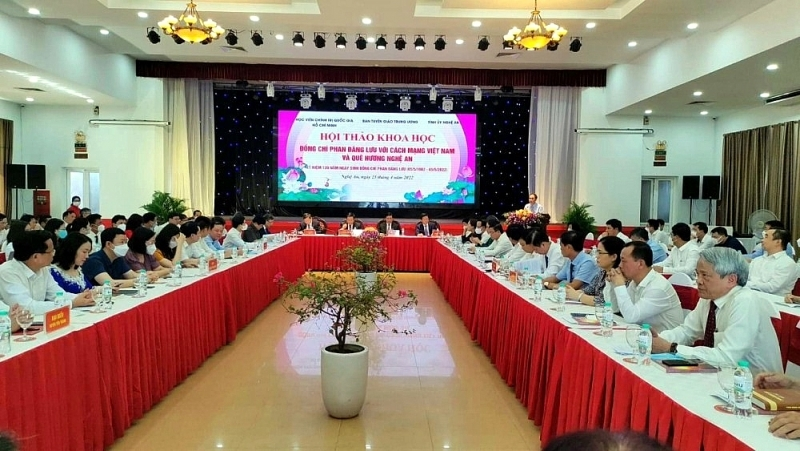 1. Nguồn sử liệu trực tiếp 
2. Nguồn sử liệu gián tiếp 
* Lưu ý: Sau khi sưu tầm những tư liệu cần thiết, tổ tư liệu cần kiểm tra, đối chiếu, xác minh, hệ thống hóa tư liệu theo nhiệm kỳ, năm hoặc theo vấn đề.
TỔ CHỨC SƯU TẦM, THU THẬP TƯ LIỆU
TỔ CHỨC BIÊN SOẠN
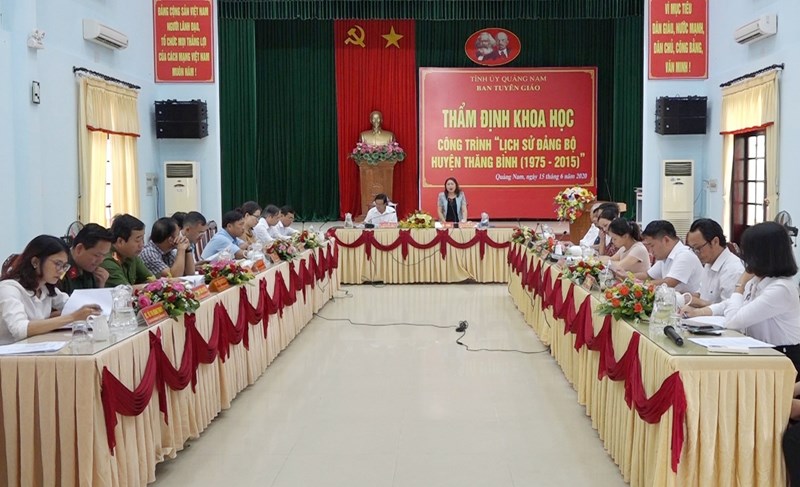 THẨM ĐỊNH BẢN THẢO
1. Đơn vị thẩm định 
2. Nội dung và thời gian thẩm định
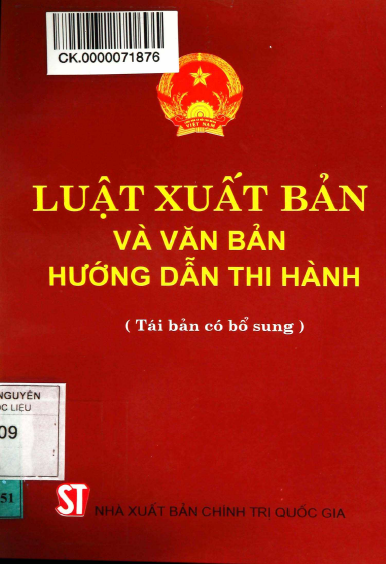 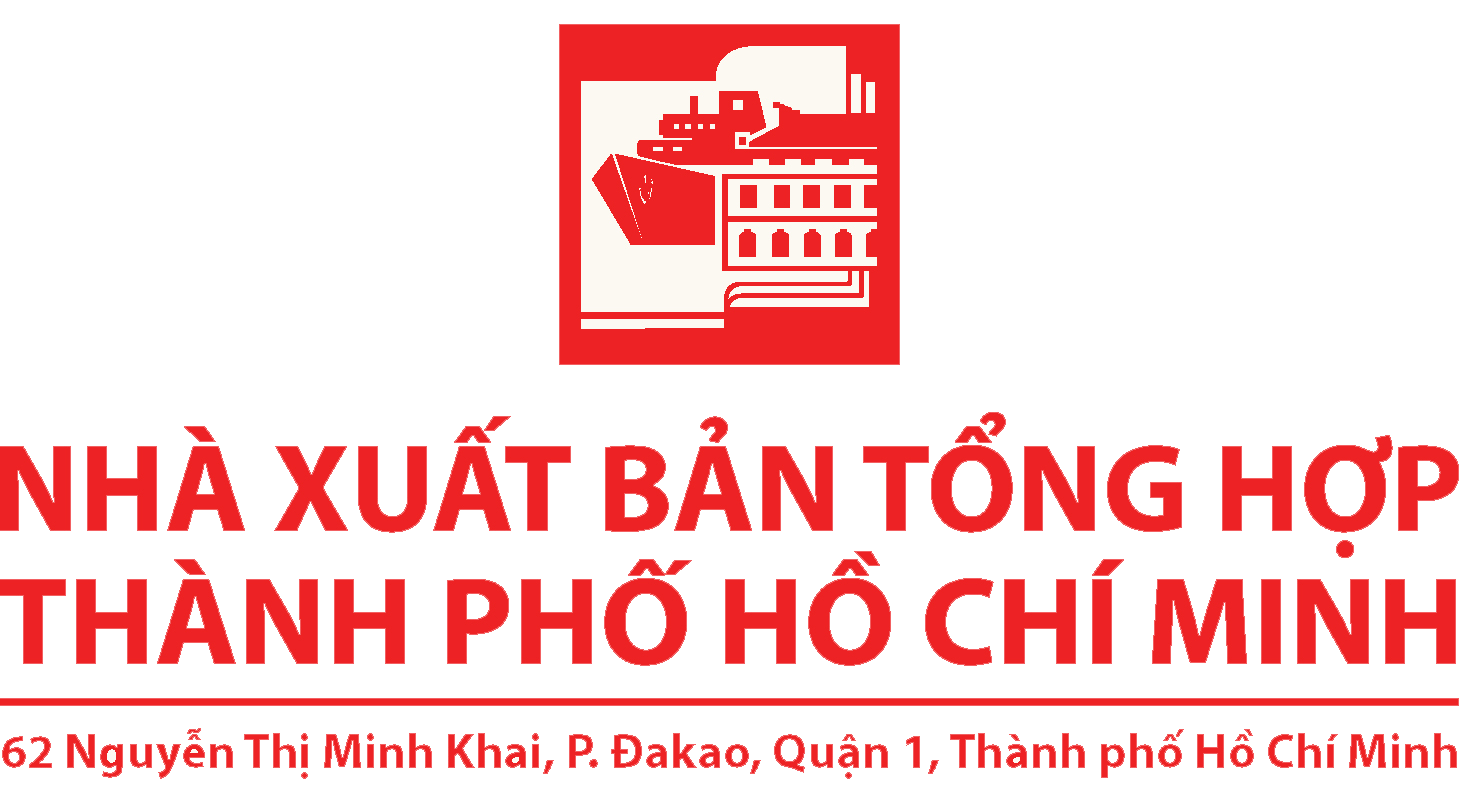 Xuất bản
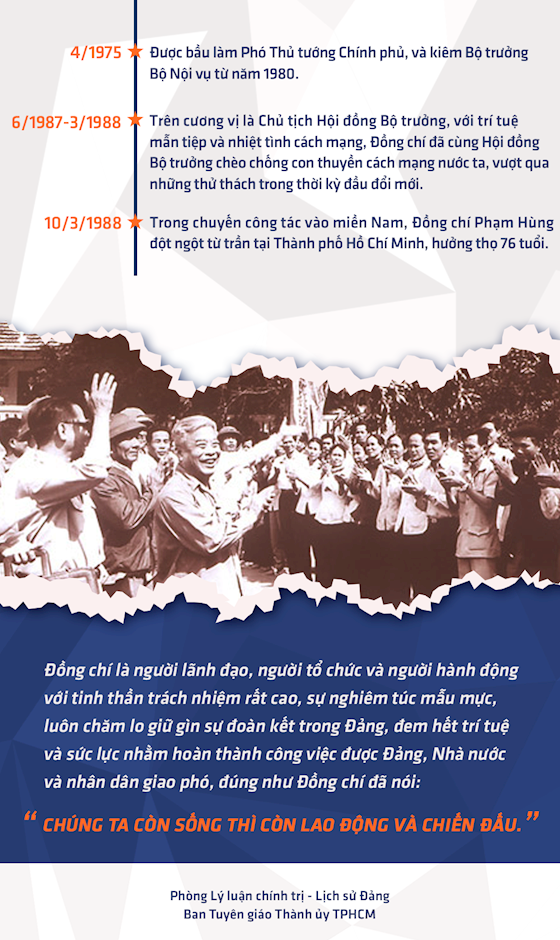 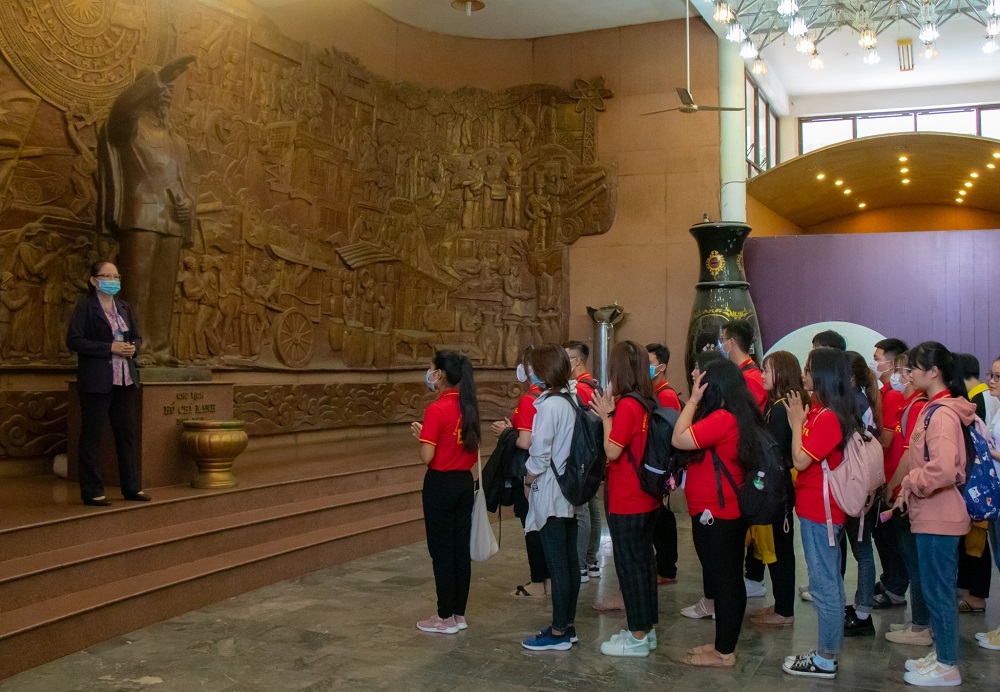 tuyên truyền, giáo dục
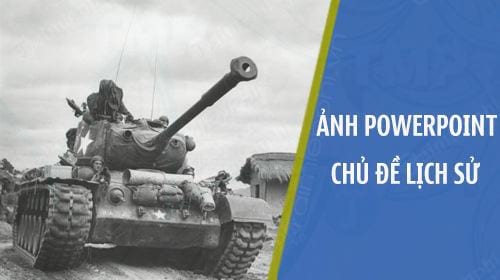 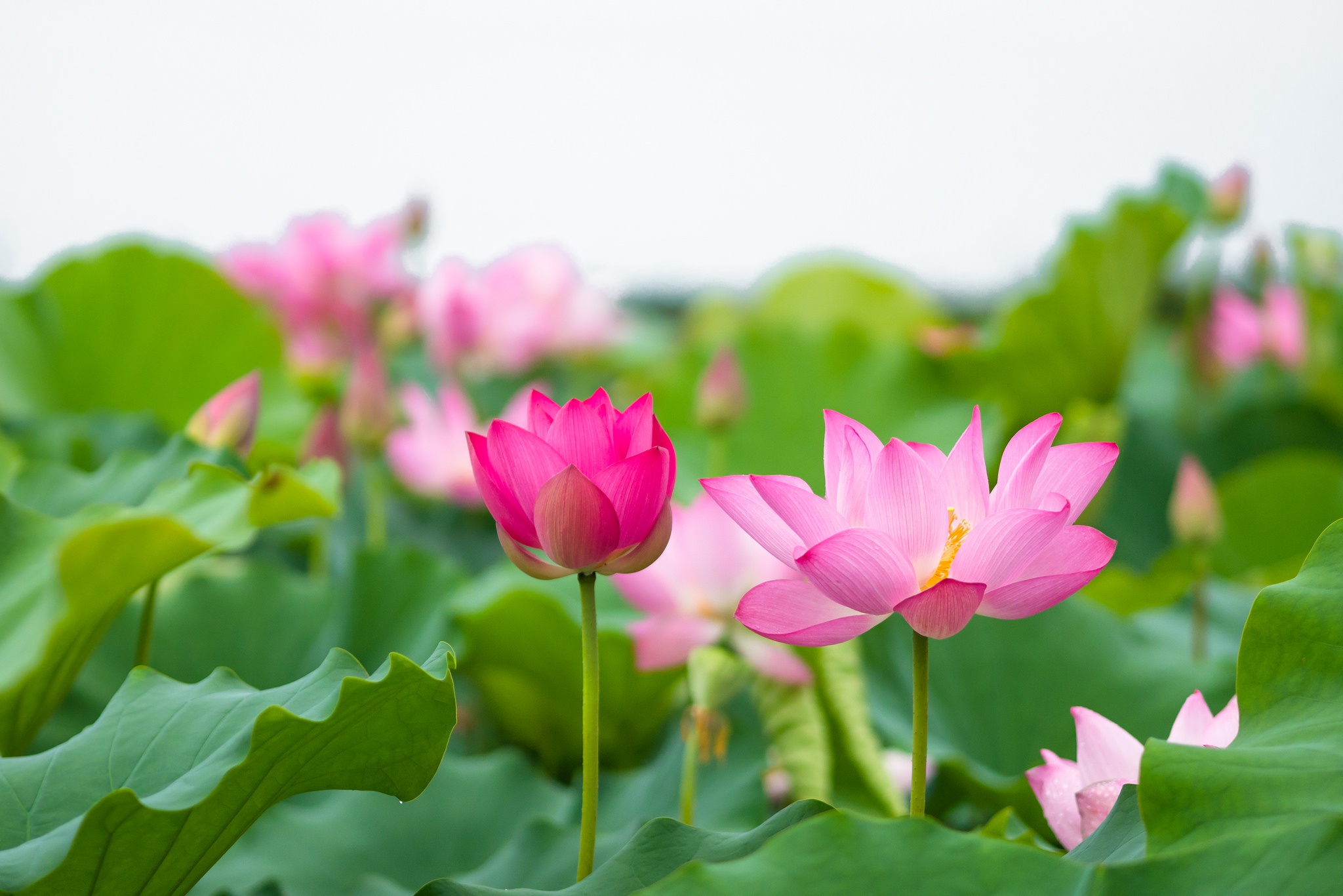 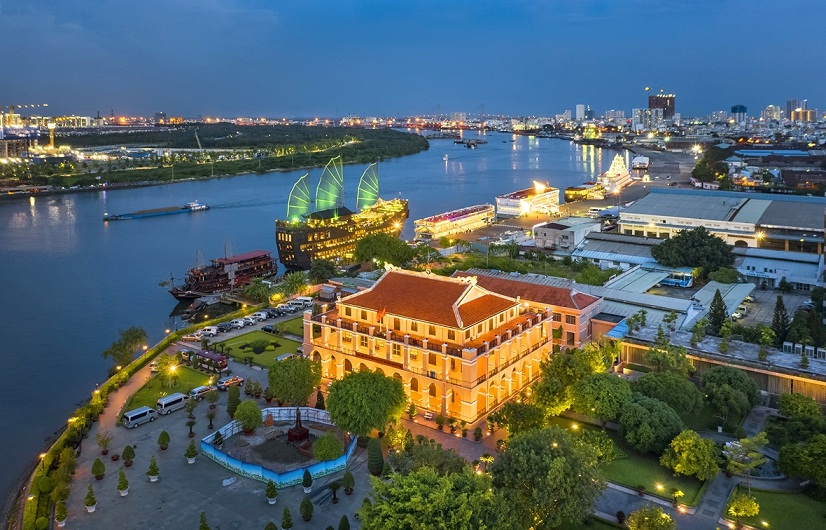 Trân trọng cám ơn các đồng chí